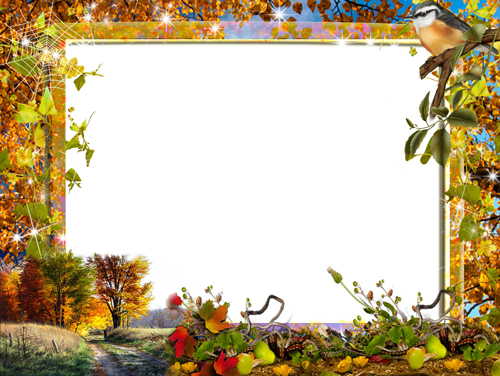 ПРОВОЖАЯ ОСЕНЬ…

Дети подготовительной группы №11
ОСЕННИЕ ПРОДЕЛКИЛЕШЕГО
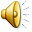 Музыкальная сказка И. Якушевой
Подготовительная группа №11
Воспитатели:  Огородова З.А, Малевич Е.И
Музыкальный руководитель Фомичева И.М.
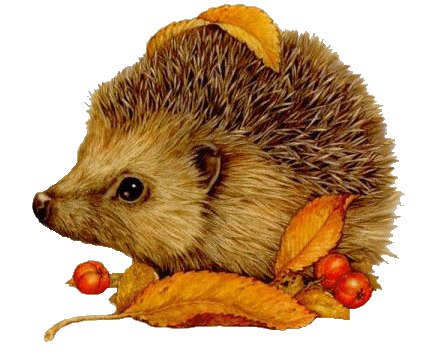 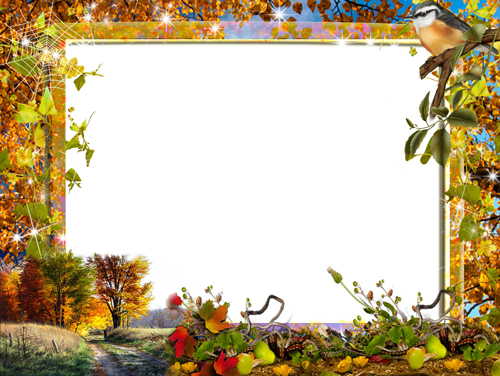 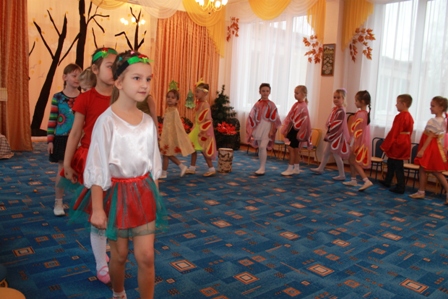 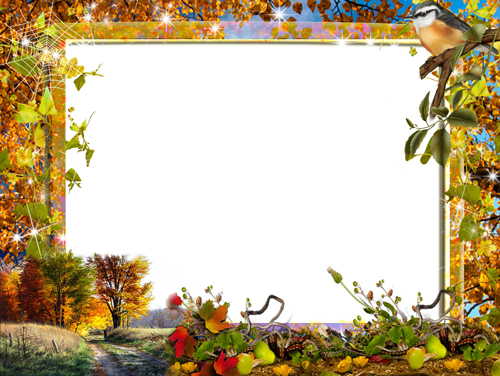 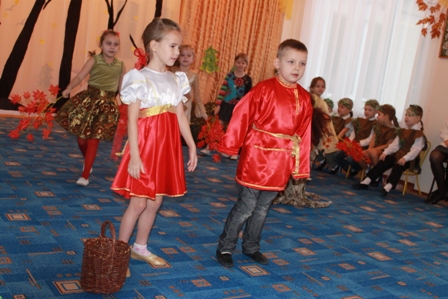 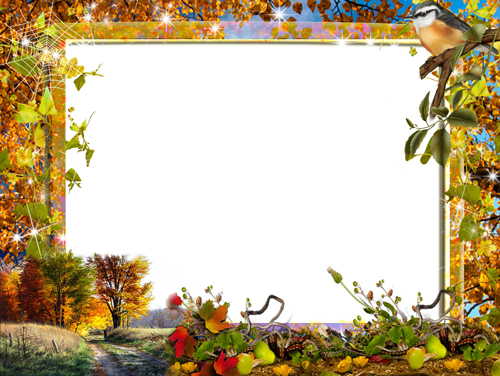 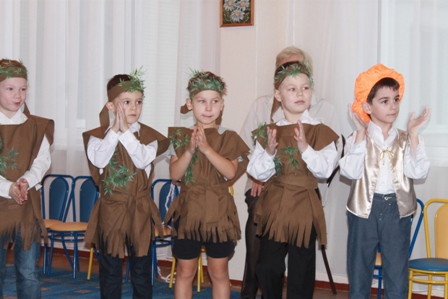 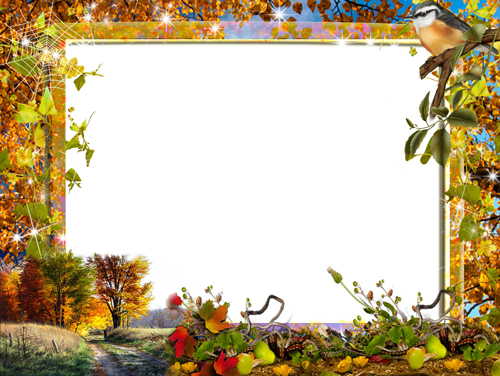 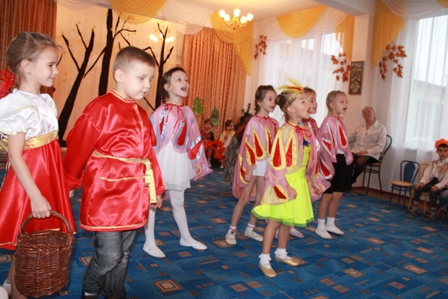 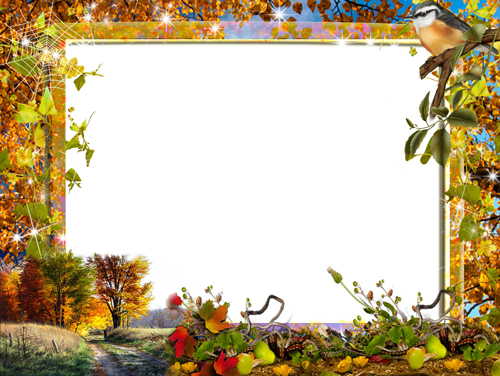 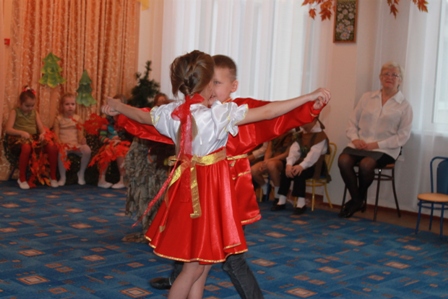 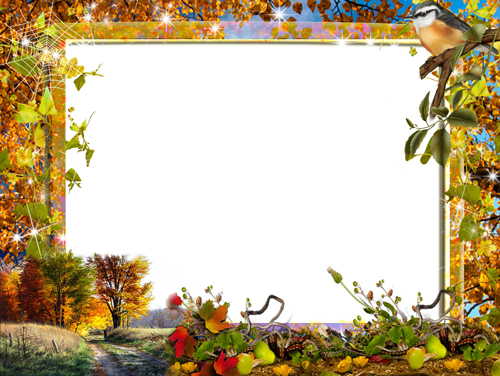 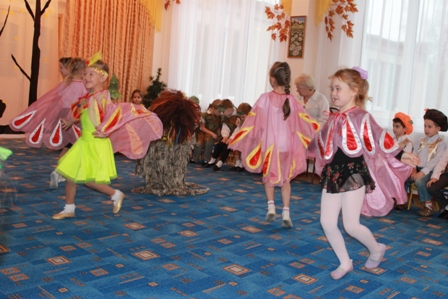 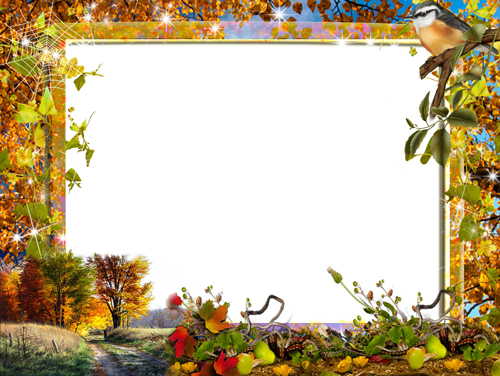 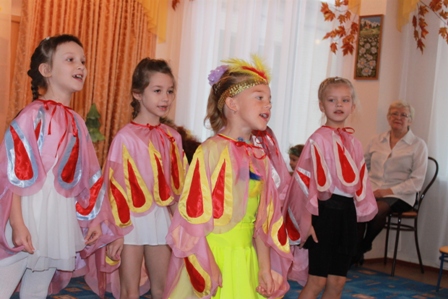 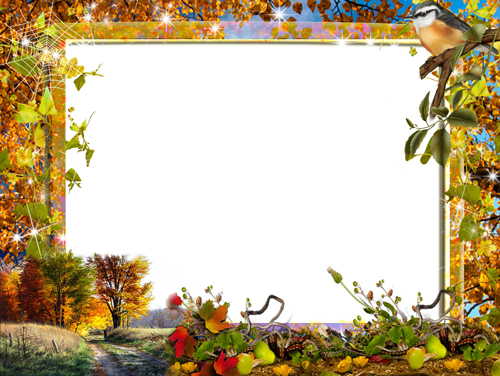 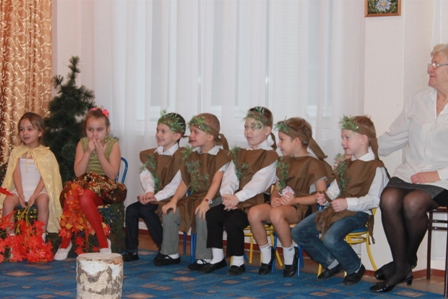 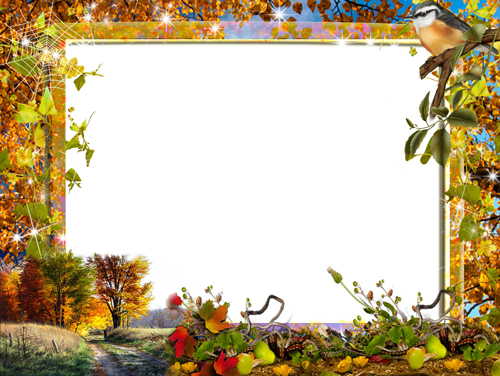 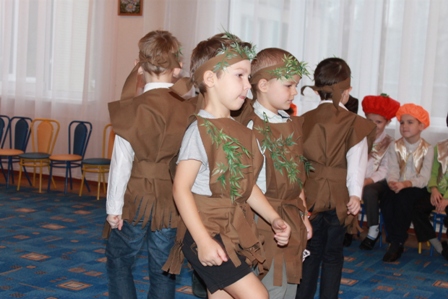 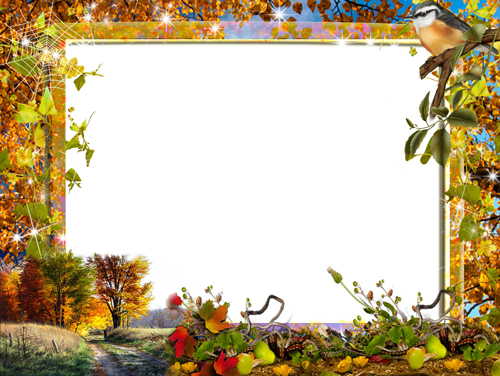 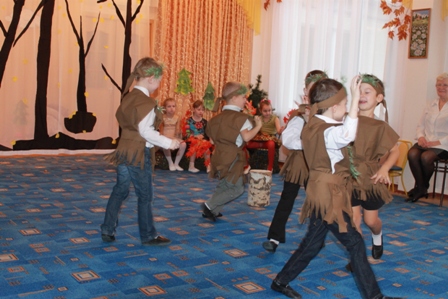 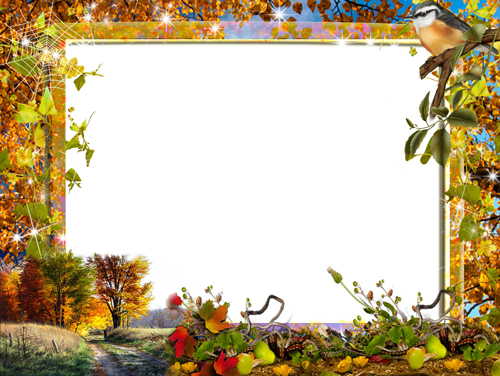 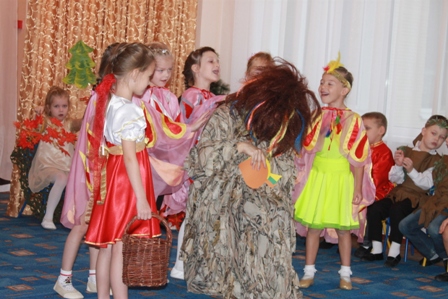 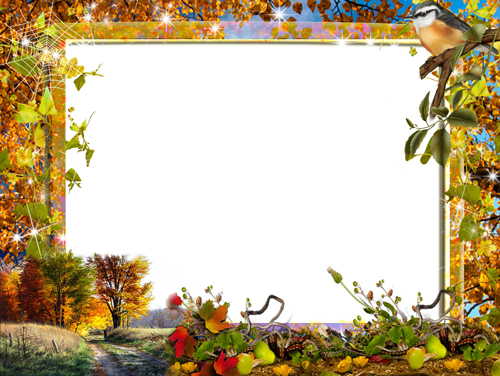 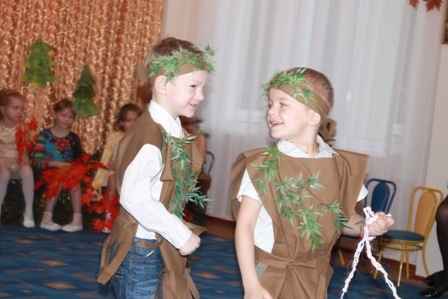 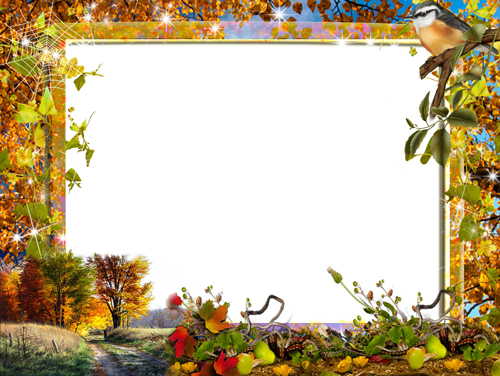 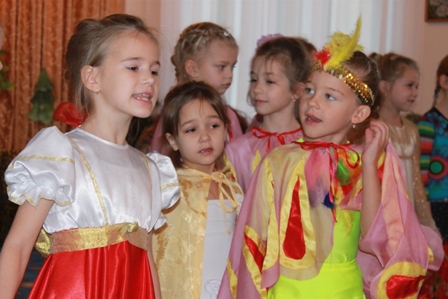 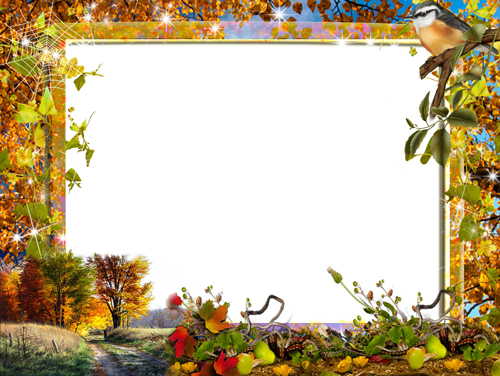 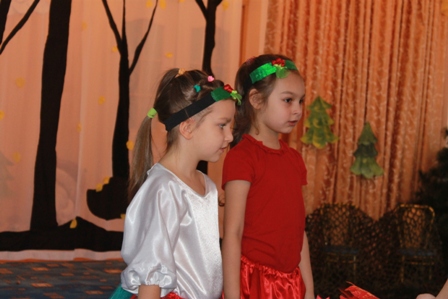 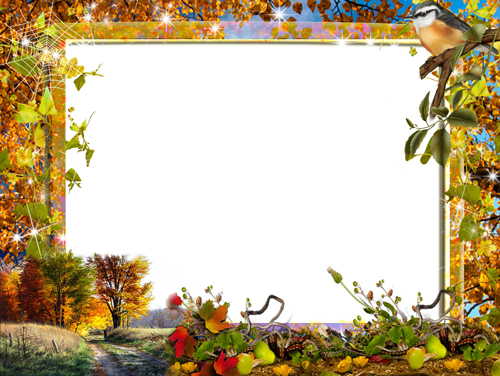 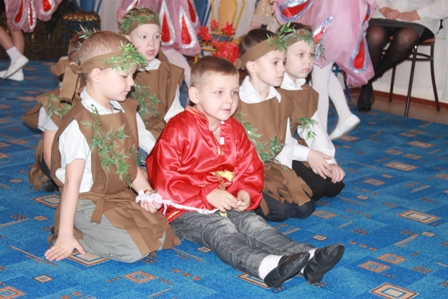 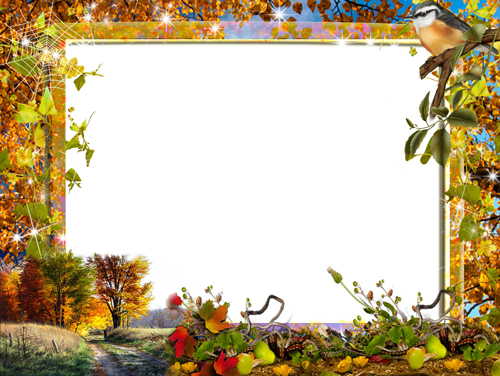 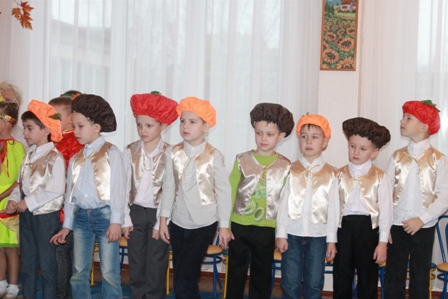 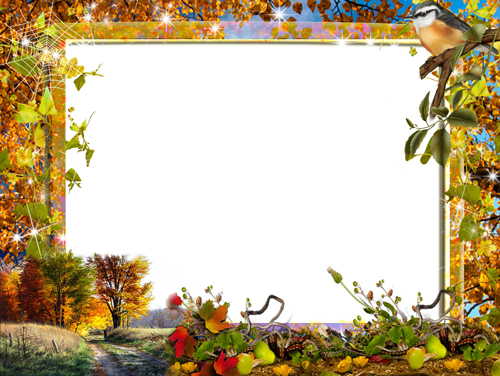 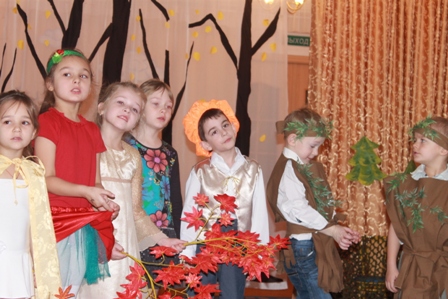 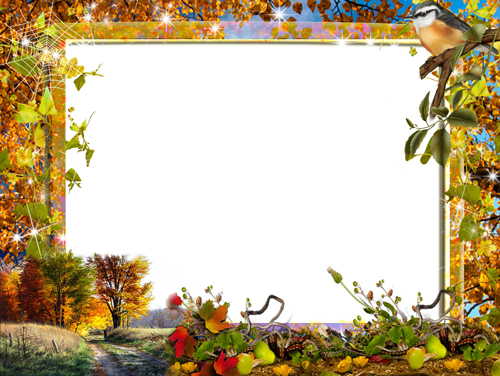 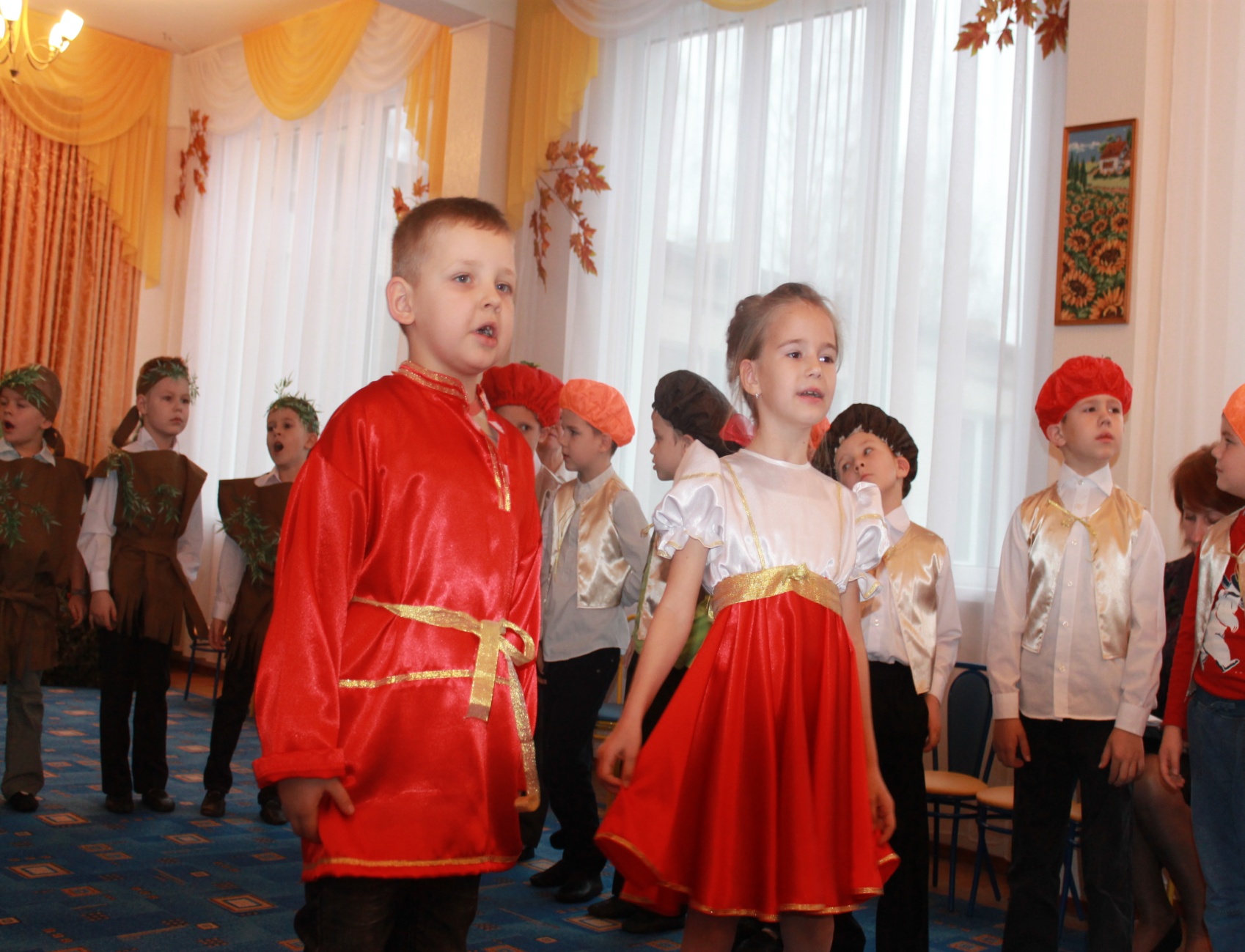 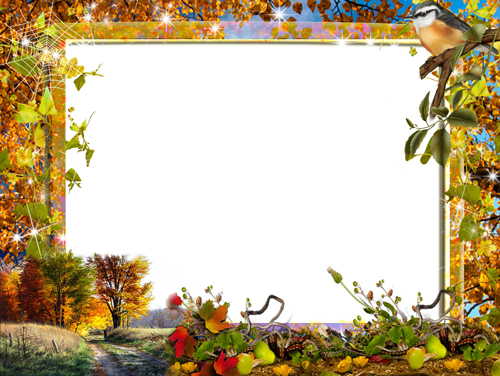 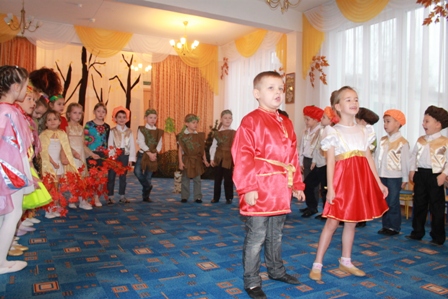 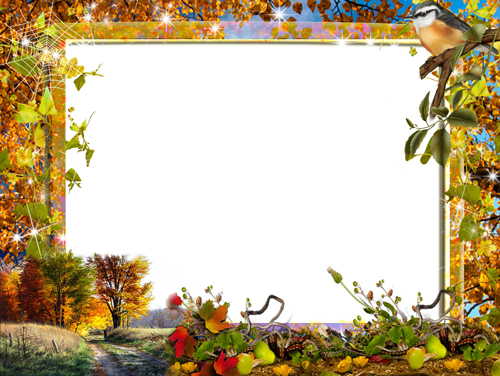 Спасибо за внимание!

Воспитатели Огородова З.А.
			Малевич Е.И.
Музыкальный руководитель
			Фомичева И.М.
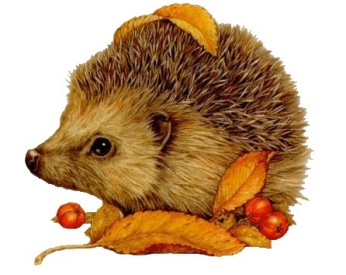